pe-5. 繰り返し計算
（Pascal プログラミング入門）
URL: https://www.kkaneko.jp/pro/pascal/index.html

金子邦彦
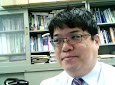 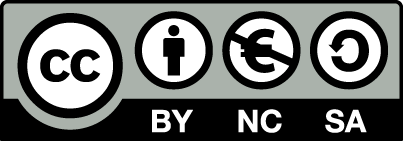 1
内容
例題１．自然数の和
例題２．最大公約数の計算
例題３．ベクトルの長さ
	while 文
例題４．九九の表
	for 文と繰り返しの入れ子
例題５．ド・モアブルの公式
	計算誤差の累積
2
目標
繰り返し（while 文, for 文）を使って，繰り返し計算を行えるようになること
ループカウンタとして，整数の変数を使うこと
見やすいプログラムを書くために，字下げを行う
3
繰り返しとは
繰り返しとは，ある条件が満たされるまで，同じことを繰り返すこと．
繰り返しを行うための文としてwhile文, for 文などがある．
条件
4
繰り返しの例
ユークリッドの互助法
m と n  の最大公約数を求めるために，「割った余りを求めること」を，余りが０になるまで繰り返す．

九九の表
九九の表を求めるために，掛け算を８１回繰り返す
5
オンライン開発環境 Online GDB
プログラミングを行えるオンラインのサービス
	https://www.onlinegdb.com

ウェブブラウザを使う

たくさんの言語を扱うことができる
	Pascal, Python3, Java, C/C++, C#, JavaScript, 
	R, アセンブリ言語，SQL など

オンラインなので、「秘密にしたいプログラム」を扱うには十分な注意が必要
6
Online GDB で Pascal を動かす手順
① ウェブブラウザを起動する

② 次の URL を開く
	https://www.onlinegdb.com
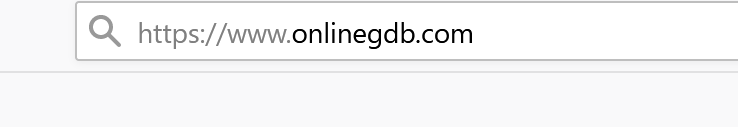 7
③ 「Language」のところで，「Pascal」を選ぶ
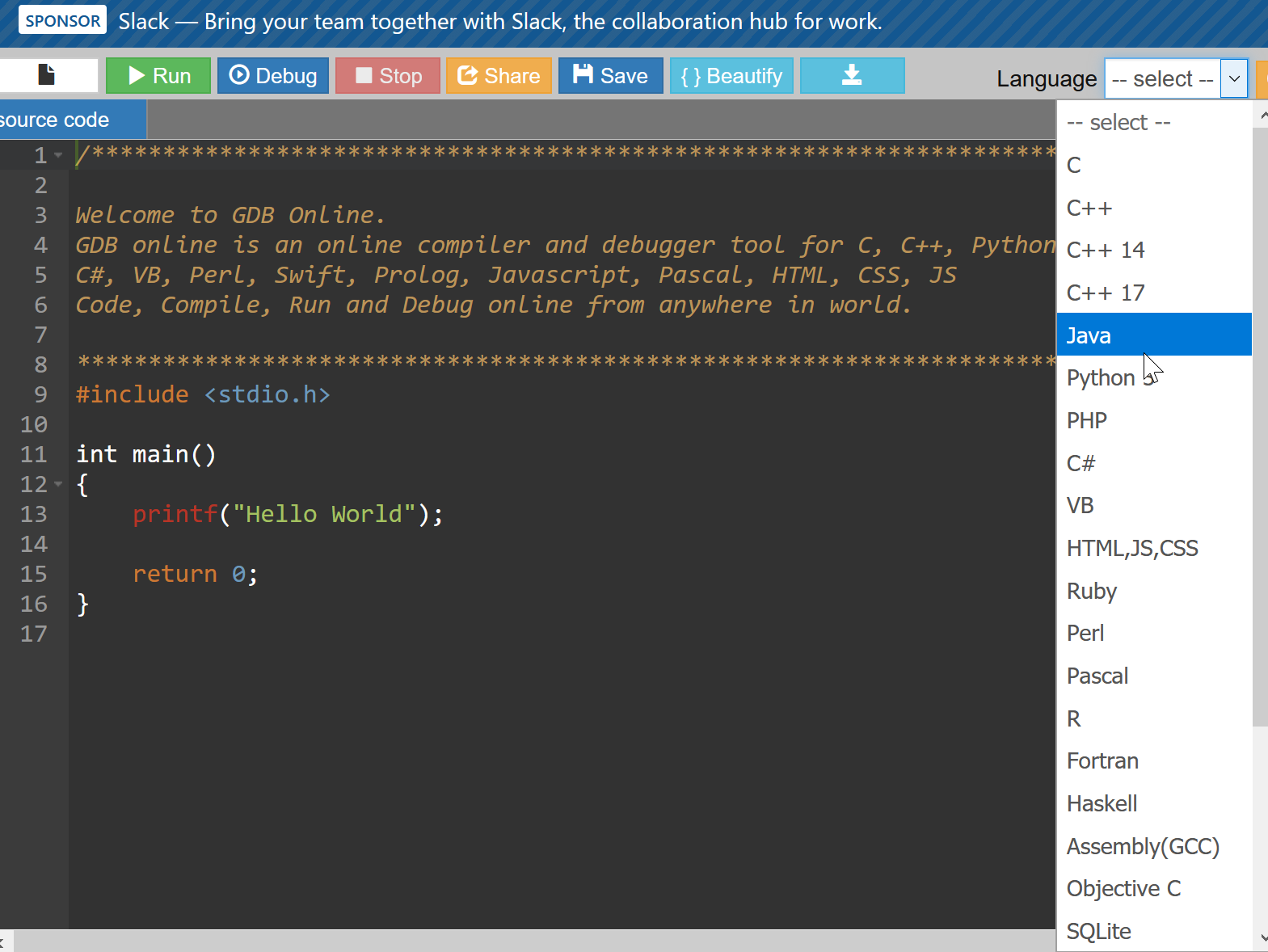 8
実行ボタン
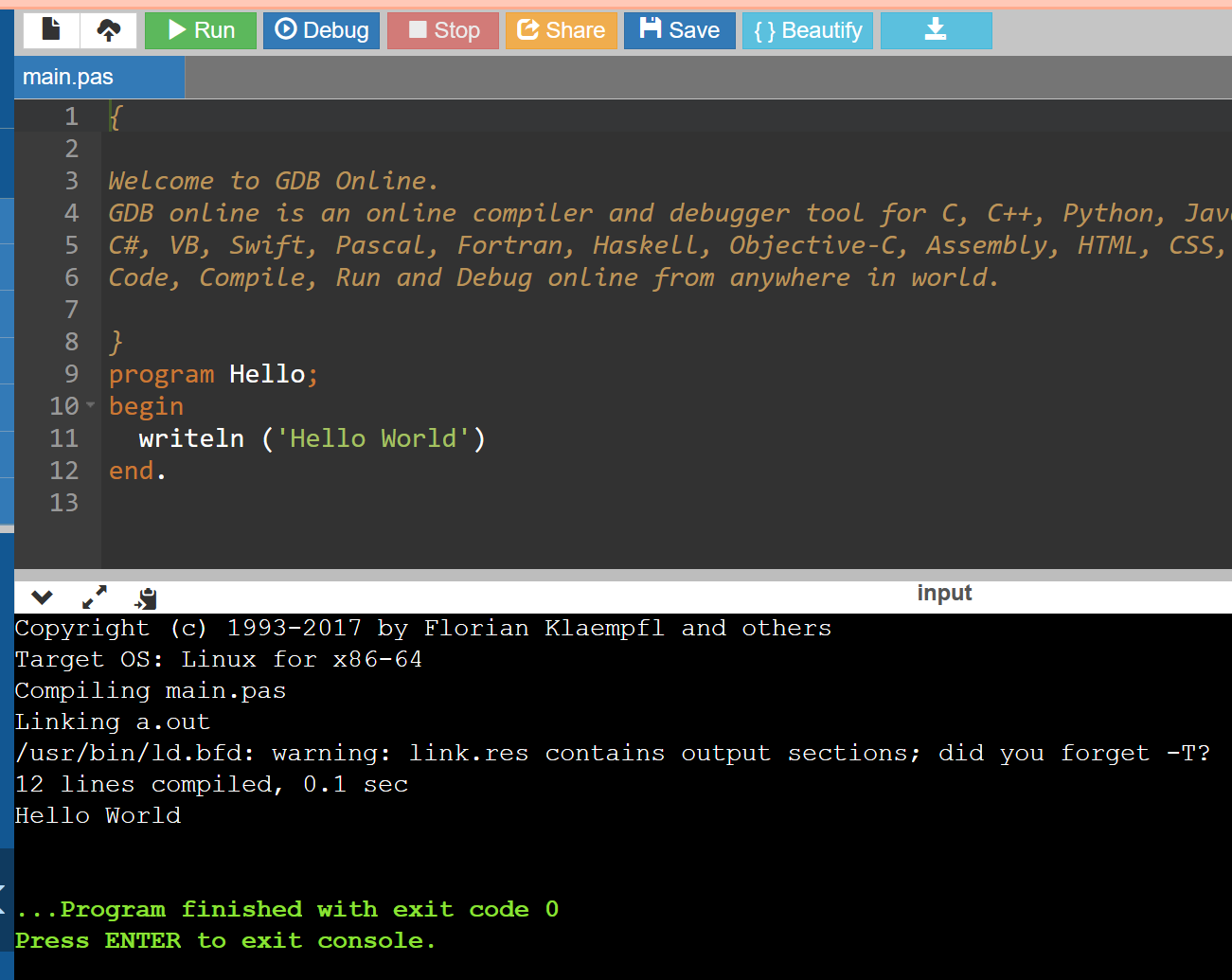 エディタ画面
プログラムを
書き換えること
ができる
9
例題１．自然数の和
整数データ（Ｎとする）を読み込んで，１からＮまでの和を求めるプログラムを作る
ここでは，練習のため，自然数の和の公式は使わずに，while文を用いる

			例）  100 → 5050
10
program sum;
var N, i, s: integer;
begin
    write('sum [1..N] Program. Please Enter N: ');
    readln(N);
    s := 0;
    i := 1;
    while i <= n do begin
        s := s + i;
        i := i + 1;
    end;
    writeln('sum[1..n] = ', s:8);
    readln
end.
条件式
繰り返し実行される
部分
11
自然数の和
実行結果の例
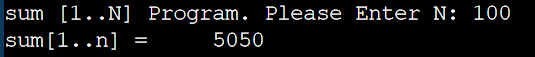 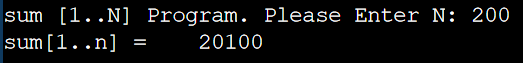 12
プログラム実行順
s := 0;
i := 1;
Yes
i <= N
No
s := s + i;
i := i + 1;
13
繰り返し処理の中身
繰り返しの前
	i := 1 と S := 0 を実行
繰り返しの各ステップでなされること
1. 「S」 に 「i」 を足しこむ
    →　「S」には，その時点での「１から i 」までの和
　　　　が入る
2.  「i」 の値を１増やす
繰り返しの終了条件
i <= N が成り立たなくなったら終了
	→　つまり i > N になったら終了
14
自然数の和
i の値
s の値
N = 7 とすると
はじめは s = 0 	        i = 1
繰り返し
１回目
i = 2
s = 0 + 1
i <= 7 が成立する
繰り返し
２回目
i = 3
s = 1 + 2
i <= 7 が成立する
繰り返し
３回目
i = 4
s = 3 + 3
i <= 7 が成立する
繰り返し
４回目
i = 5
s = 6 + 4
i <= 7 が成立する
繰り返し
５回目
i = 6
s = 10 + 5
i <= 7 が成立する
繰り返し
６回目
i = 7
s = 15 + 6
i <= 7 が成立する
繰り返し
７回目
i = 8
s = 21 + 7
i <= 7 が成立する
繰り返し
８回目
i <= 7 が成立しない
15
while 文
何かの処理の繰り返し
繰り返しのたびに while 文で書かれた条件式の真偽が判定され， 真である限り，while のあとに続く文が実行され続ける．
while 条件式 do begin
    式1;
    式2;
     ..．
end
Yes
条件式
No
式1
式2
 ...
16
例題２．最大公約数の計算
２つの整数データを読み込んで，最大公約数を求めるプログラムを作る．
ユークリッドの互助法を用いること
ユークリッドの互助法を行うために while 文を書く
      例）  20, 12 のとき：  4
17
ユークリッドの互助法
最大公約数を求めるための手続き
m,nの最大公約数は，
m ≧ n とすると，
「m をn で割った余り」 = 0 なら，最大公約数は　n
「m をn で割った余り」 > 0 なら，m と n の最大公約数は， 「m をn で割った余り」 と n の最大公約数に等しい  
（ なお，n ＞ 「m をn で割った余り」 が成り立つ）
18
program sum;
var r, m, n: integer;
begin
    write('GCD Program. Please Enter m: ');
    readln(m);
    write('Please Enter n: ');
    readln(n);
    r := m mod n;
    while r > 0 do begin
        m := n;
        n := r;
        r := m mod n;
    end;
    writeln('GCD = ', n:8);
    readln
end.
条件式
条件が成り立つ限り，
実行されつづける部分
19
最大公約数の計算
実行結果の例
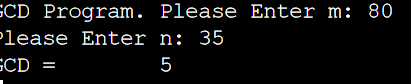 20
プログラム実行順
r := m % n;
Yes
r > 0
No
m := n;
n := r;
r := m mod n;
21
繰り返し処理の中身
繰り返しの前
	r := m mod n を実行（m を n で割った余りが r に入る）
繰り返しの各ステップでなされること
	m := n;
	n := r;
	r := m mod n; 
	を実行（m, n, r の値は小さくなっていく）
繰り返しの終了条件
	r が 0 になったら終了
22
最大公約数の計算
m = 80, n = 35 とすると，
最初の「 r = m mod n; 」で， r = 10 になる
r の値
n の値
m の値
繰り返し
１回目
m = 35
n = 10
r = 5
r > 0 が成立する
80, 35 の最大公約数は 
35, 10 の最大公約数に等しい
繰り返し
２回目
m = 10
n = 5
r = 0
r > 0 が成立する
35, 10 の最大公約数は 
10, 5 の最大公約数に等しい
繰り返し
３回目
r > 0 が成立しない
23
例題３．総和と平均
データ x1, x2, ... xk を１つづつ読み込んで，合計と平均を求めるプログラムを作成す
負の数が入力されたら終了する
整数のデータ 1, 2, 3 に対して
		1
		2
		3
		-1
入力
24
program sum;
var x, s: real;
var i: integer;
begin
    s := 0;
    i := 0;
    write('Please Enter x[', i:3, ']: ');
    readln(x);
    while 0 <= x do begin
        s := s + x;
        i := i + 1;
        write('Please Enter x[', i:3, ']: ');
        readln(x);
    end;
    writeln('sum =', s:8:3);
    writeln('average =', (s/i):8:3);
    readln
end.
条件式
条件が成り立つ限り，
実行されつづける部分
25
総和と平均
実行結果の例
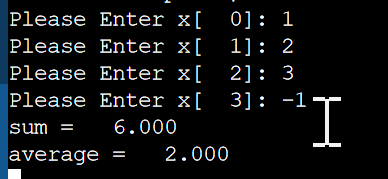 26
プログラム実行順
s := 0;
i := 0;
write('Please Enter x[', i:3, ']: ');
readln(x);
Yes
0 <= x
s := s + x;
i := i + 1;
write('Please Enter x[', i:3, ']: ');
readln(x);
No
27
繰り返し処理の中身
繰り返しの前
	S := 0 と i := 0 を実行
	X0 を読み込む
繰り返しの各ステップでなされること
1. 「S」 に 「Xi」 を足しこむ
    →　「S」には，その時点での「X0から Xi 」までの和が入る
2.  「i」 の値を１増やす 
3.  Xi を読み込む
繰り返しの終了条件
Xi < 0 ならば終了
28
演習１．m から n までの和
２つの整数データ（M, Nとする）を読み込んで，MからNまでの和を求めるプログラムを作りなさい
while 文を使いなさい．例題１のプログラムを参考にしなさい
29
例題４．九九の表
九九の表を表示するプログラムを作成する
九九の表を表示するために，繰り返しの入れ子を使う
30
program sum;
uses SysUtils;
var i, j: integer;
begin
    for i := 1 to 9 do begin
        write( i:3, ':' );
        for j := 1 to 9 do begin
            write( (i*j):3 );
        end;
        writeln;
    end;
    readln
end.
繰り返し実行される部分
31
実行結果画面（例）
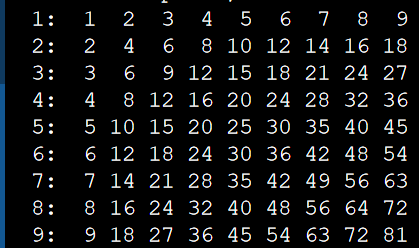 32
繰り返しの入れ子
33
九九の表
i := 1
Yes
i <= 9
j := 1
No
Yes
j <= 9
No
九九の表を表示
i := i + 1;
j := j + 1;
34
for 文
for 変数名 := 初期値 to 終了値 do begin
    式1;
    式2;
     ...
end
35
例題５．ド・モアブルの定理
θを読み込んで，次の値を計算するプログラムを作る



なお，i は虚数単位
ここでは (sinθ+ i cosθ)n を求めるために，while文を用いた繰り返し計算を行ってみる
36
複素数の積
z1 = x1 + i y1
z2 = x2 + i y2 のとき

z1 z2 	= (x1 + i y1) (x2 + i y2 )
		= x1x2 + x1i y2 + i y1x2 + i y1i y2
		= x1x2 - y1y2 + i (x1y2 + y1x2 )
虚数部
実数部
37
program sum;
var j, n: integer;
var x1, y1, x2, y2, theta: real;
begin
    write('Please Enter n: ');
    readln(n);
    write('Please Enter theta: ');
    readln(theta);
    x1 := cos(theta);
    y1 := sin(theta);
    x2 := x1;
    y2 := y1;
    j := 1;
    while j <= n do begin
        writeln( '(cos theta + i sin theta)', j, '=', x1:8:3, '+ i ', y1:8:3 );
        writeln( 'cos', j, 'theta + i sin', j, 'theta =', cos( j * theta ):8:3, sin( j * theta ):8:3 );
        x1 := x1 * x2 - y1 * y2;
        y1 := x1 * y2 + x2 * y1;
        j := j + 1;
    end;
    readln
end.
繰り返し実行される
部分
条件式
38
実行結果画面（例）
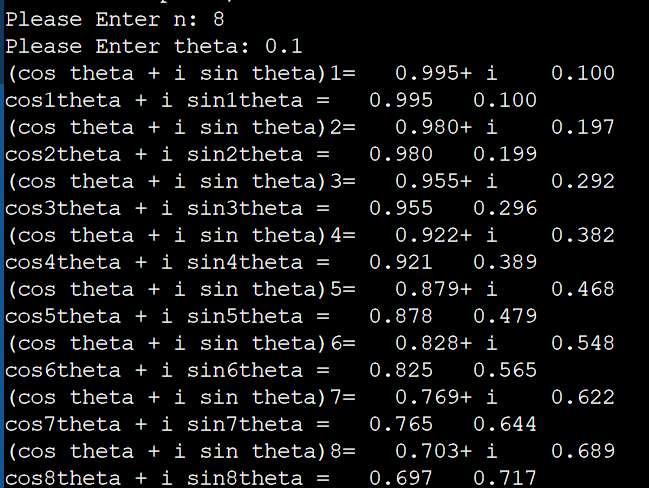 39
繰り返し処理の中身
繰り返しの前
	x1 := cos θ
	y1 := sin θ
	x2 := x1
	y2 := y1 
	を実行
繰り返しの各ステップでなされること
	x1 := x1 * x2 - y1 * y2
	y1 := x1 * y2 + x2 * y1; 
	を実行　（x1 が実数部，y1 が虚数部）
40
(cosθ+ i  sinθ)n = cos nθ+ i sin nθ
(cosθ+ i  sinθ)2 = cos2θ- sin2θ+ 2i cosθsin θ 
				  = cos2θ+ i sin2θ
(cosθ+ i  sinθ)3 = (cosθ+ i  sinθ)2 (cosθ+ i  sinθ) 
			         = (cos2θ+i sin2θ) (cosθ+ i  sinθ)
			         = cos2θcosθ- sin2θsinθ
				 + i  (cos2θsinθ- sin2θcosθ)
			         = cos (2θ+θ) + i sin (2θ+θ) 
			         = cos3θ+ i sin3θ
(以下同様に考える．数学的帰納法で証明できる）
41
計算結果から分かること
本来なら「 (cosθ+ i  sinθ)n = cos nθ+ i sin nθ 」が成り立つはず

しかし，コンピュータでの計算は，近似計算

計算を繰り返す（つまり、計算結果を使った計算）たびに，誤差が積み重なる
42